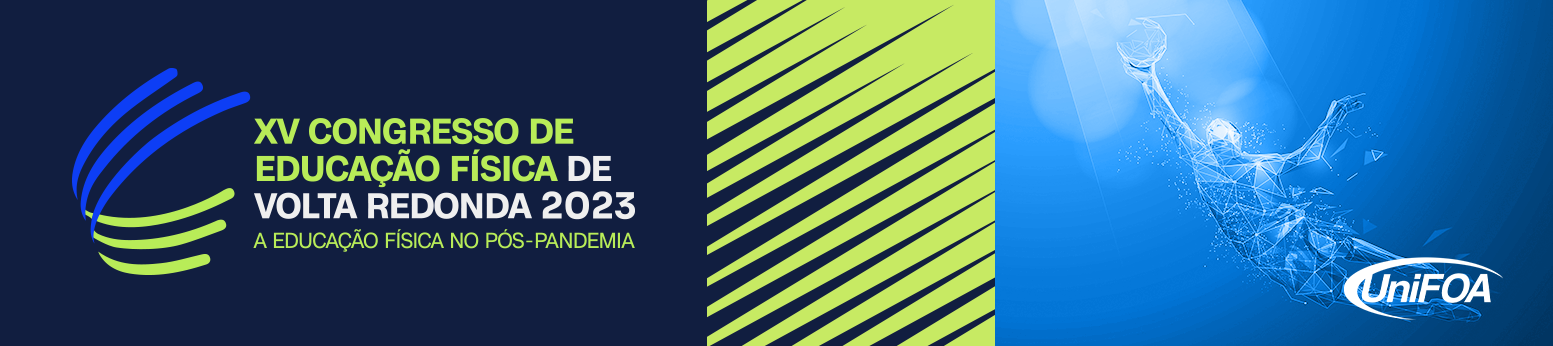 TÍTULO DO TRABALHO
AUTOR1; AUTOR2; AUTOR³; AUTOR4
1 – UniFOA, Centro Universitário de Volta Redonda, Volta Redonda, RJ.
exemplo@gmail.com (contato principal)
INTRODUÇÃO

Texto texto texto texto texto texto texto texto texto texto Texto texto texto texto texto texto texto texto texto texto Texto texto texto texto texto texto texto texto texto texto Texto texto texto texto texto texto texto texto texto texto Texto texto texto texto texto texto texto texto texto texto Texto texto texto texto texto texto texto texto texto texto Texto texto texto texto texto texto texto texto texto texto Texto texto texto texto texto texto texto texto texto texto Texto texto texto texto texto texto texto texto texto texto Texto texto texto texto texto texto texto texto texto texto Texto texto texto texto texto texto texto texto texto texto Texto texto texto texto texto texto texto texto texto texto Texto texto texto texto texto texto texto texto texto texto Texto texto texto texto texto texto texto texto texto texto texto texto texto texto
DISCUSSÃO E RESULTADOS

Texto texto texto texto texto texto texto texto texto texto Texto texto texto texto texto texto texto texto texto texto Texto texto texto texto texto texto texto texto texto texto Texto texto texto texto texto texto texto texto texto texto Texto texto texto texto texto texto texto texto texto texto Texto texto texto texto texto texto texto texto texto texto
Texto texto texto texto texto texto texto texto texto texto Texto texto texto texto tex
Figura 4. Legenda da figura
METODOLOGIA

Texto texto texto texto texto texto texto texto texto texto Texto texto texto texto texto texto texto texto texto texto Texto texto texto texto texto texto texto texto texto texto Texto texto texto texto texto texto texto texto texto texto Texto texto texto texto texto texto texto texto texto texto Texto texto texto texto texto texto texto texto texto texto Texto texto texto texto texto texto texto texto texto texto Texto texto texto texto texto texto texto texto texto texto Texto texto texto texto texto texto texto texto texto texto Texto texto texto texto texto texto texto texto texto texto Texto texto texto texto texto texto texto texto
CONCLUSÃO

Texto texto texto texto texto texto texto texto texto texto Texto texto texto texto texto texto texto texto texto texto Texto texto texto texto texto texto texto texto texto texto Texto texto texto texto texto texto texto
REFERÊNCIAS 

ALMEIDA, F. F. M. Os fundamentos geológicos do relevo paulista. Boletim IGG, São Paulo, v. 41, p. 169-263, 1964.
 
AUDEMARD, F. A.; SANTIS, F. de. Survey of liquefaction structures induced by recent moderate earthquakes. Bulletin of the International Association of Engineering Geology, n. 44, p. 5-16, 1991.
 
INSTITUTO DE PESQUISAS TECNOLÓGICAS DO ESTADO DE SÃO PAULO - IPT. Compartimentação estrutural e evolução tectônica do Estado de São Paulo. São Paulo: IPT, 1989. 2 v. Relatório 27.394.
 
.
1 Titulação acadêmica, instituição, Campus, contato: xxxx@unifoa.org.br
2 Titulação acadêmica, instituição, Campus, bolsista (se for, informar o tipo de bolsa), contato: xxxx@unifoa.org.br